Applications of Geometric Series
A company is offering a job with a salary of $30,000 for the first year and a 5% raise each year after that. If that 5% raise continues every year, find the amount of money you would earn in a 40-year career.
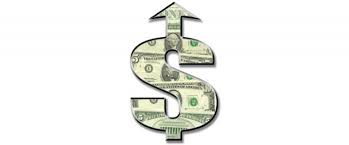 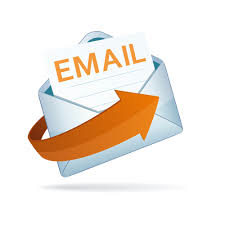 Deanna received an e-mail asking her to forward it to 10 other people. Assume that no one breaks the chain and that there are no duplicate recipients. 

How many e-mails will have been sent during the 8 generation only, Diana’s being the first?
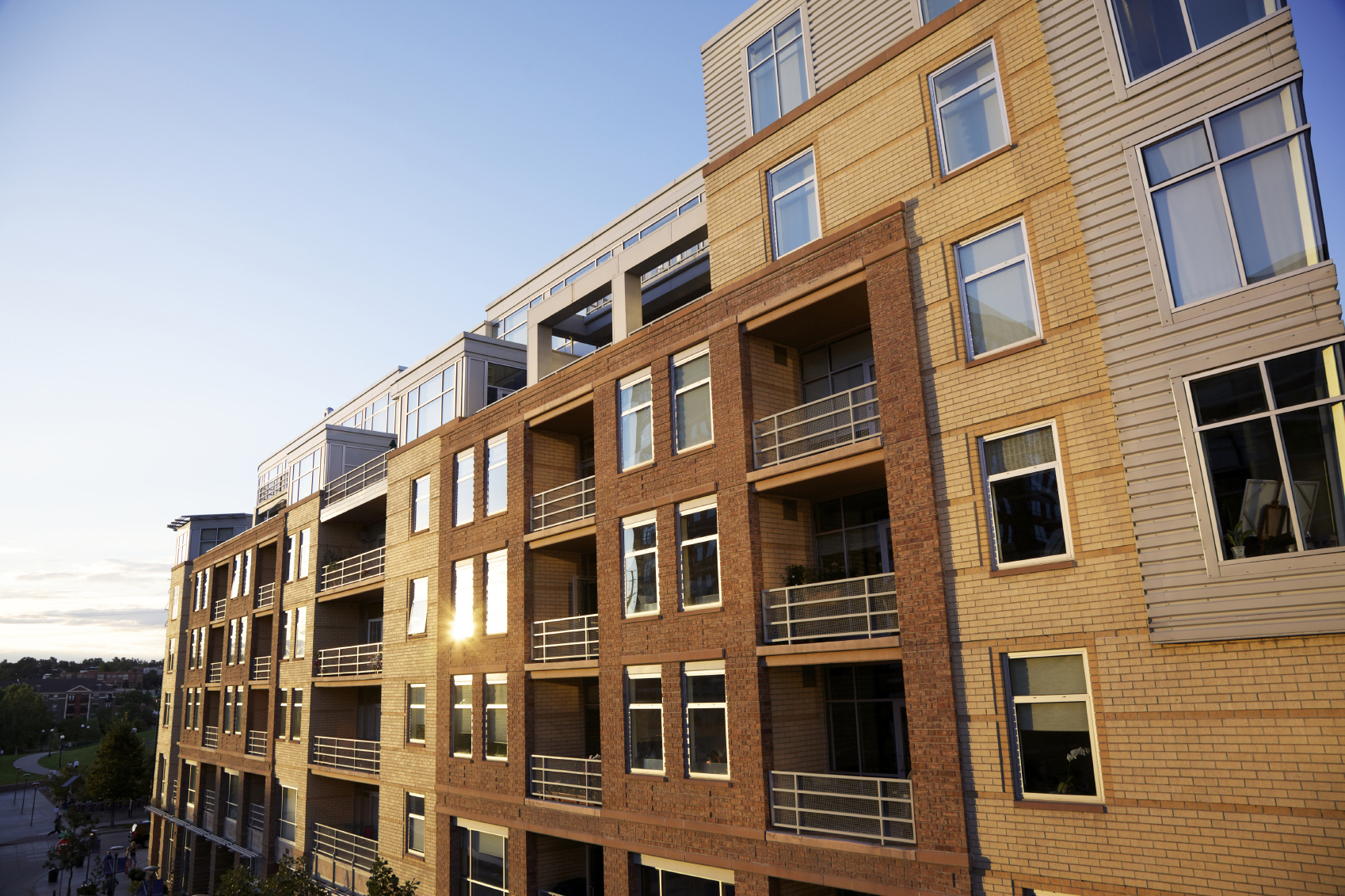 Miguel paid $9600 rent for his apartment the first year. Every year for the next 3 years the rent increased 5%. How much rent did he pay in the fourth year?
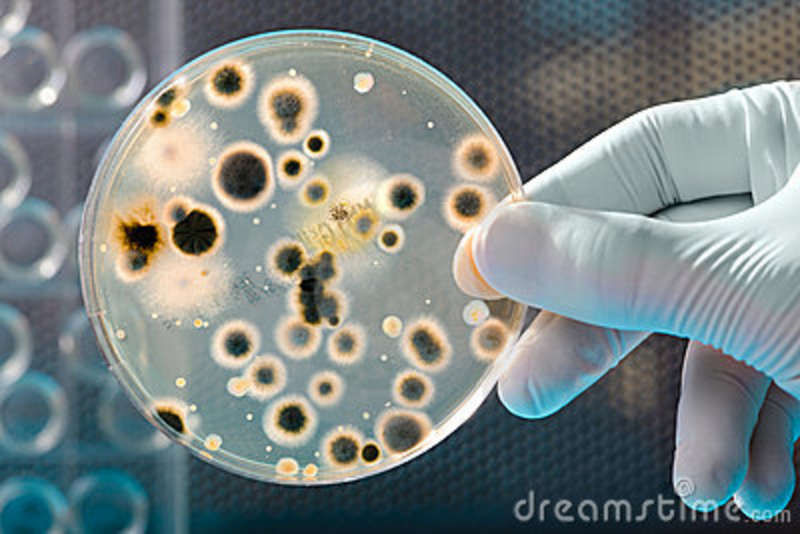 A culture of bacteria doubles every hour.  If there are 500 bacteria at the end of the first hour, how many bacteria will there be after 12 hours?
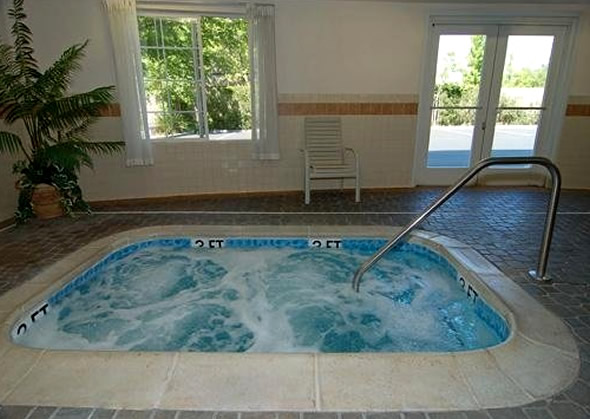 You complain that the hot tub in your hotel suite is not hot enough.  The hotel tells you that they will increase the temperature by 10% each hour.  If the current temperature of the hot tub is 75º F, what will be the temperature of the hot tub after 3 hours, to the nearest tenth of a degree?